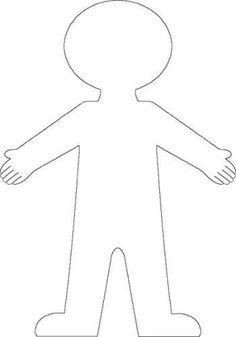 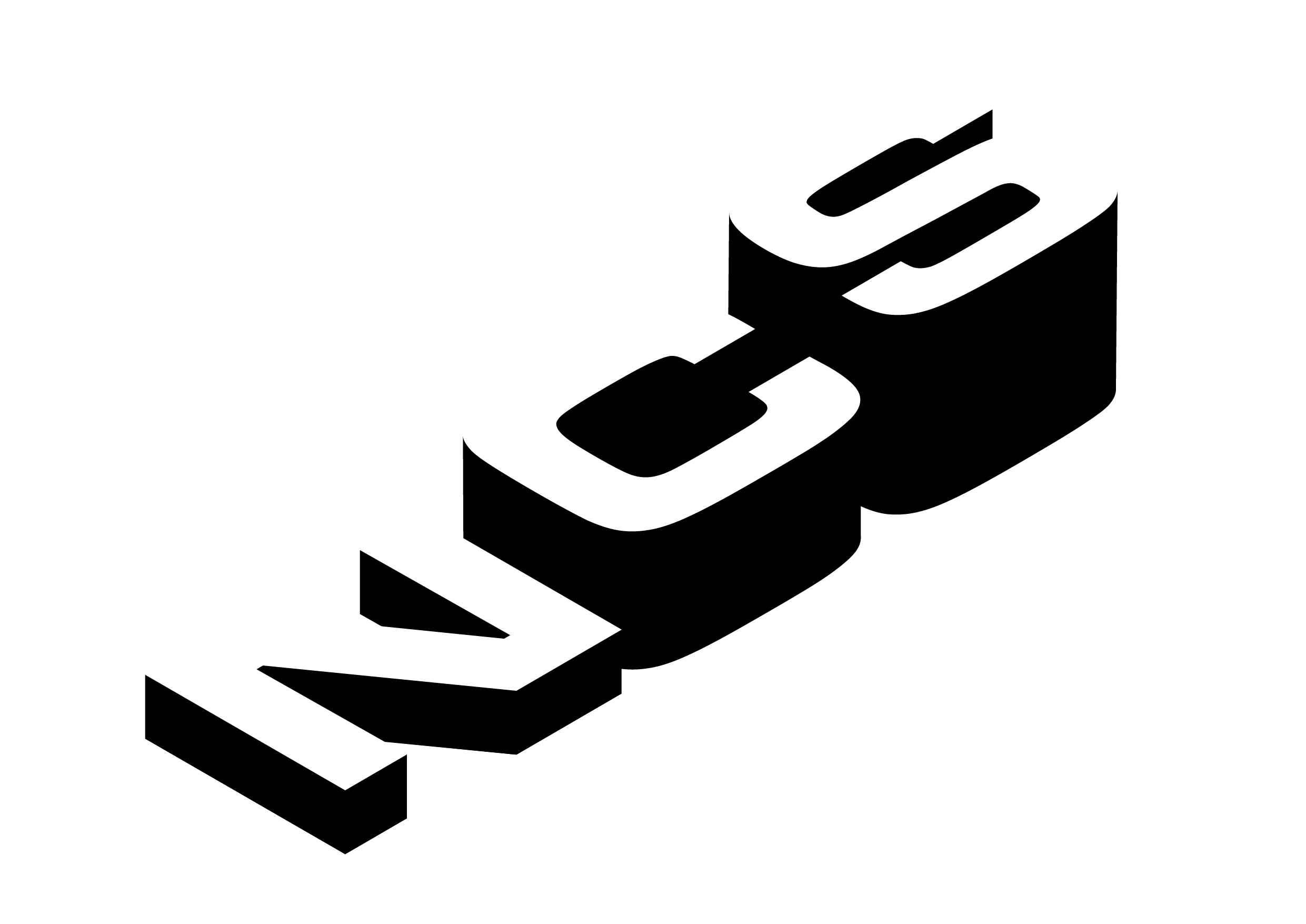 Handout #1
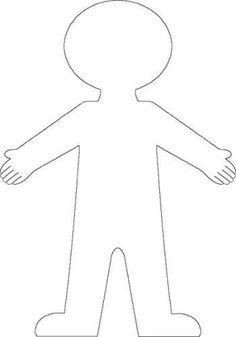 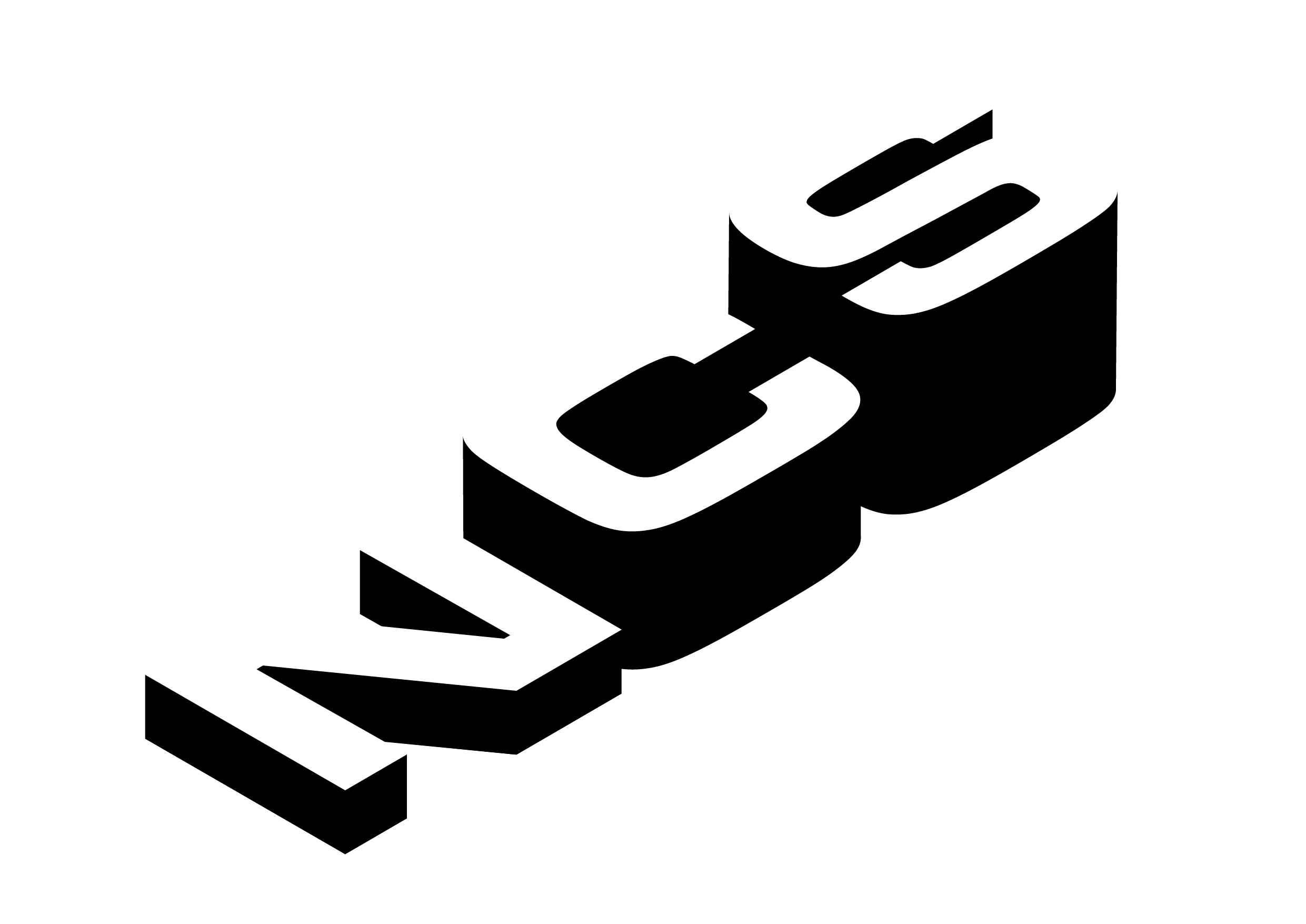 Handout #2
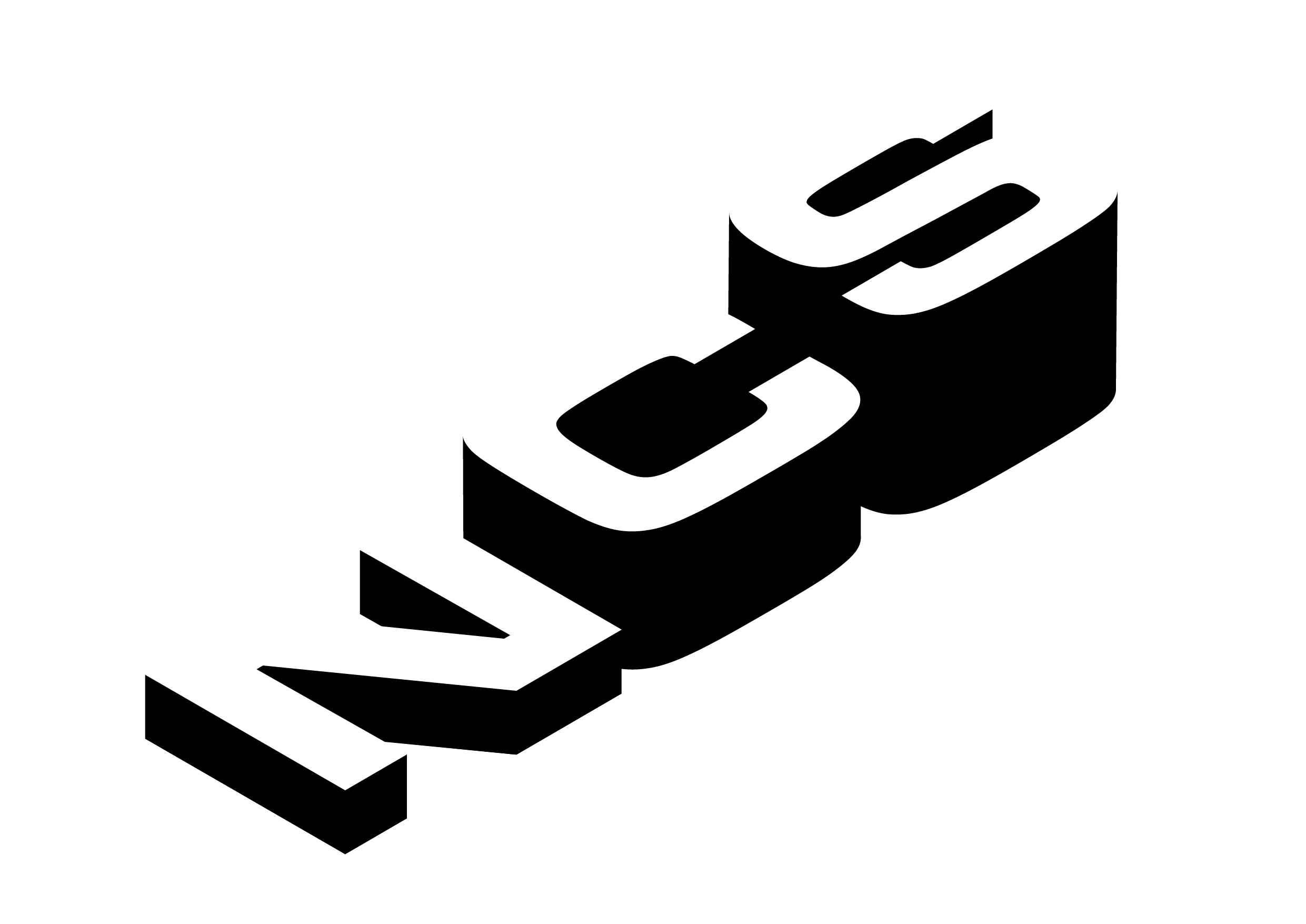 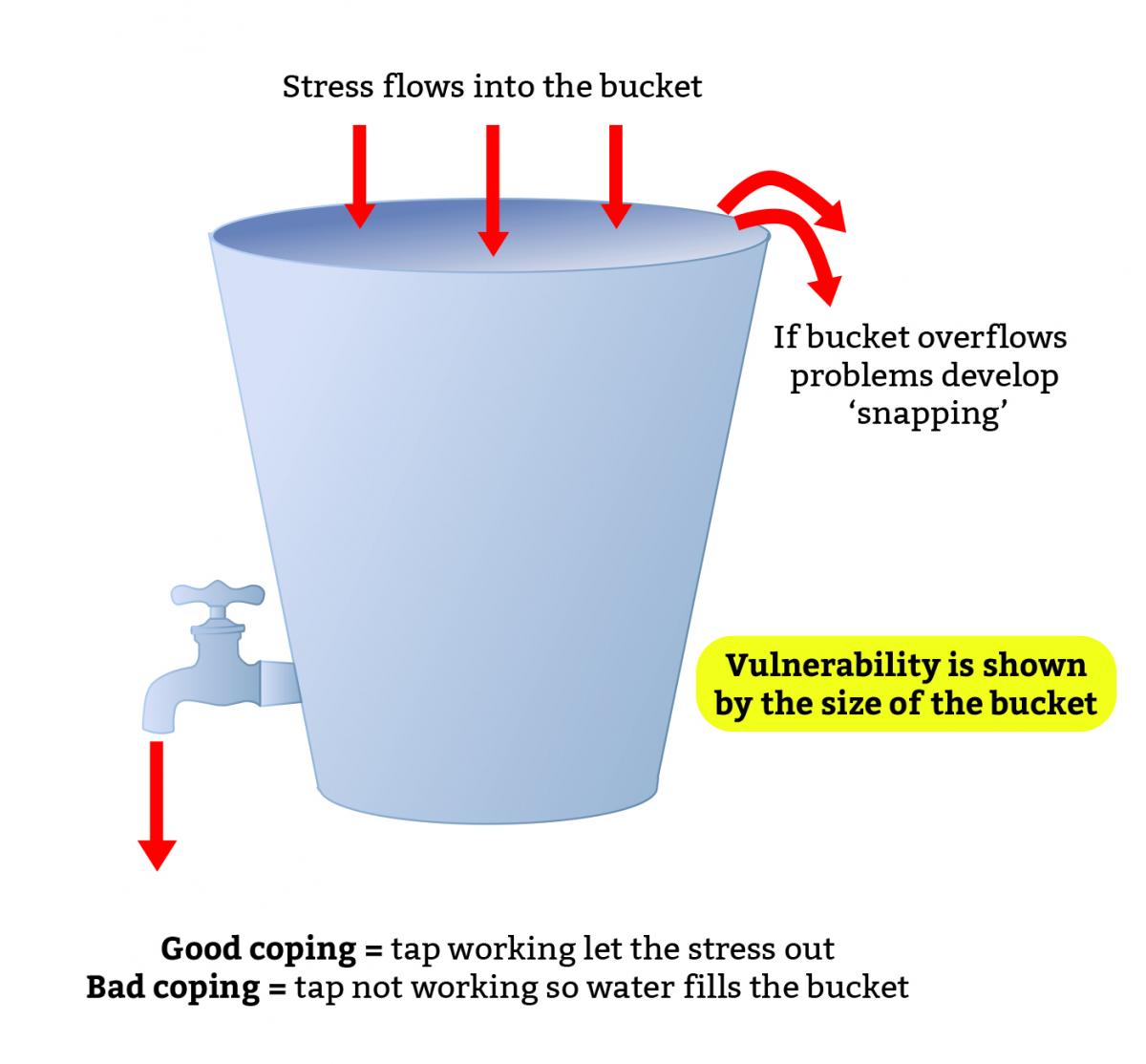 Handout #3
Handout #4
What If?
5 Senses

Take a deep breath in a quiet space

Say out loud:
5 things you can see
4 things you can hear (close your eyes while you do this and really hone into new sounds)
3 things you can touch (this could be the feel of your clothes, the desk, the breeze from the window)
2 things you can smell (if you were doing this at home it could be that you are bringing a cup of tea up to your nose or smelling a candle) 
1 thing you can taste

This exercise will put you back in touch with your senses and ground you.
Handout #5
What can I do I feel overwhelmed?
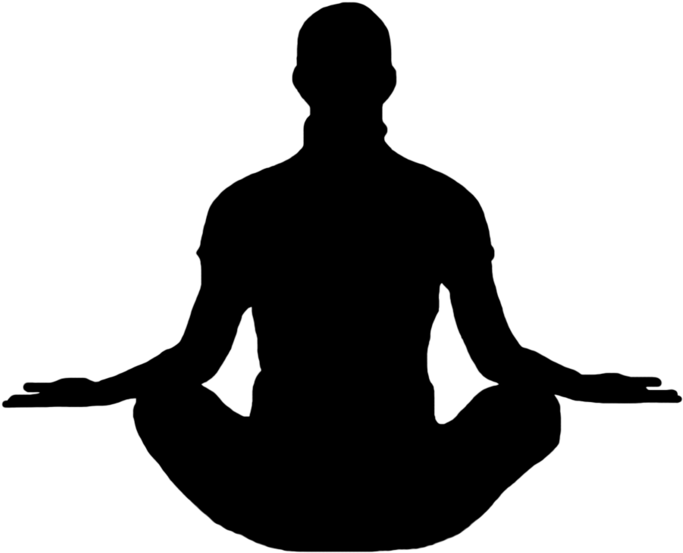 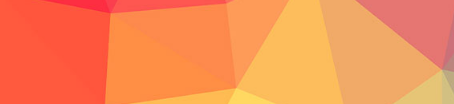 COPING STRATEGIES
Handout #6
7-11


Breathe in for a count of 7 seconds
      Hold breath for 2 seconds
      Breathe out for a count of 11 seconds
      Repeat 3 times

Take a break

Repeat exercise twice more

Do this every morning and night

Note:  If you find this difficult, simply make sure that you are breathing out for longer than you are breathing in.
What can I do I feel overwhelmed?
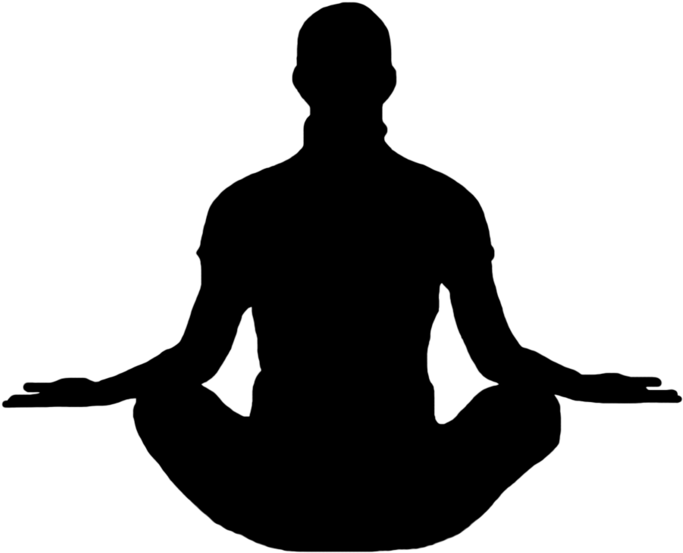 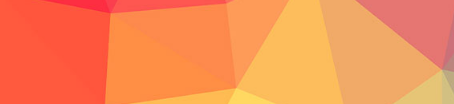 COPING STRATEGIES
Handout #7
CONTACTS
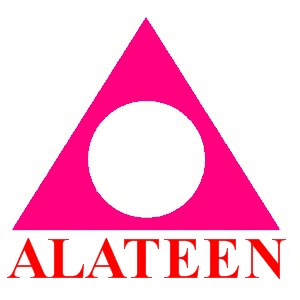 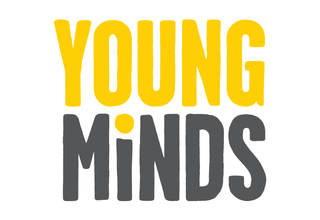 Anxious? Worried? Stressed?

Get 24/7 help from
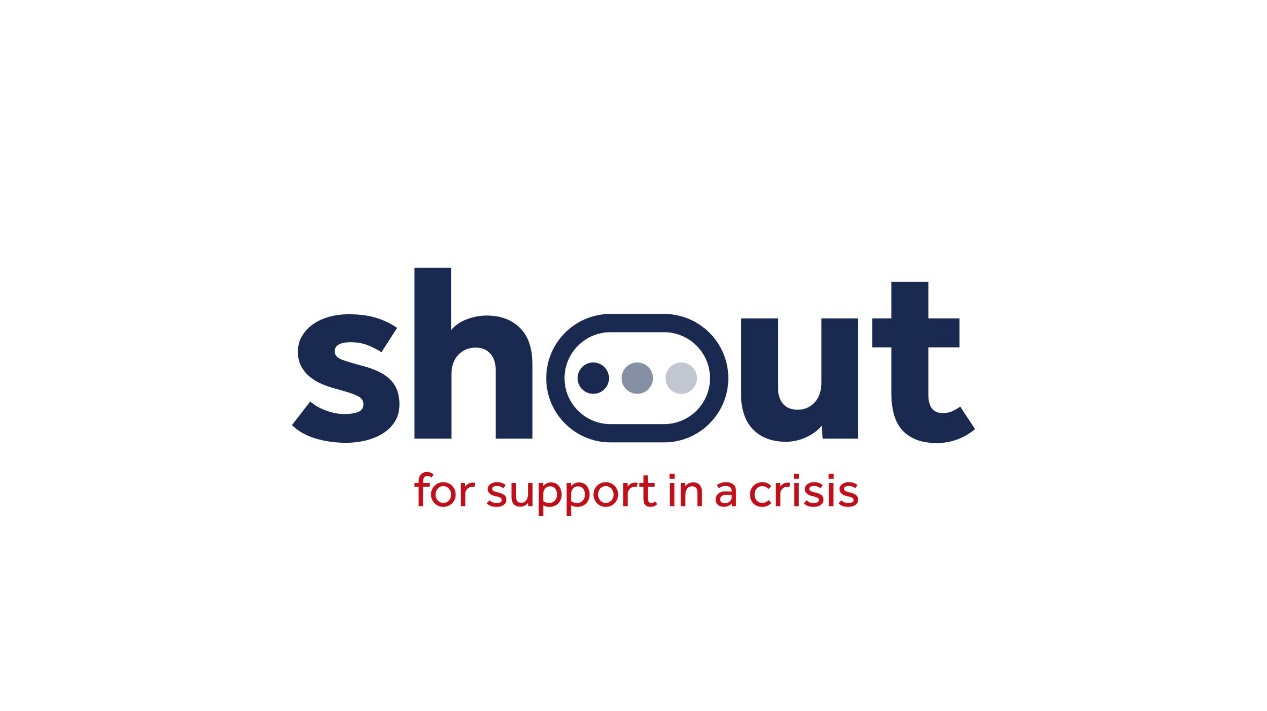 Speak confidentially via text to a trained professional
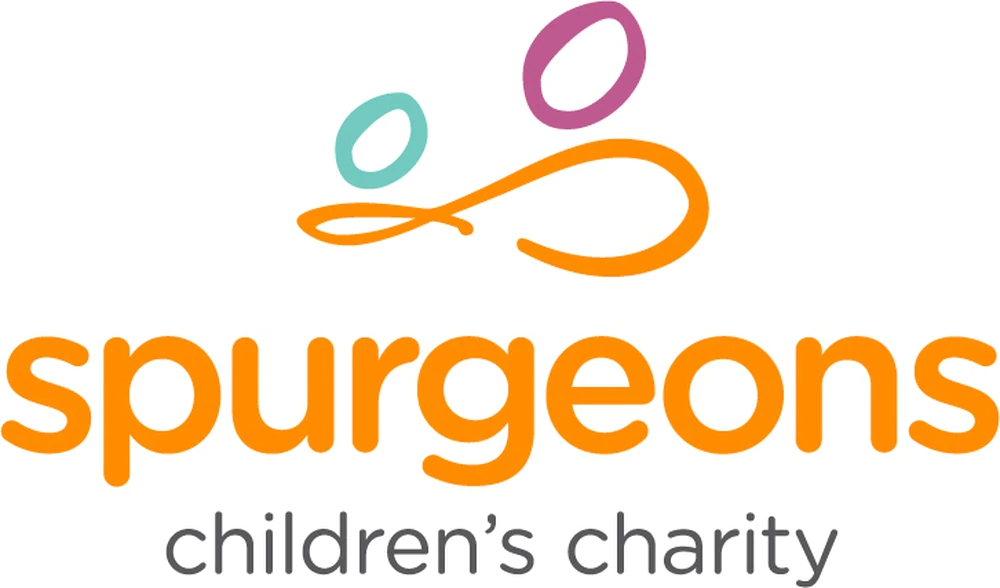 TEXT: 85258
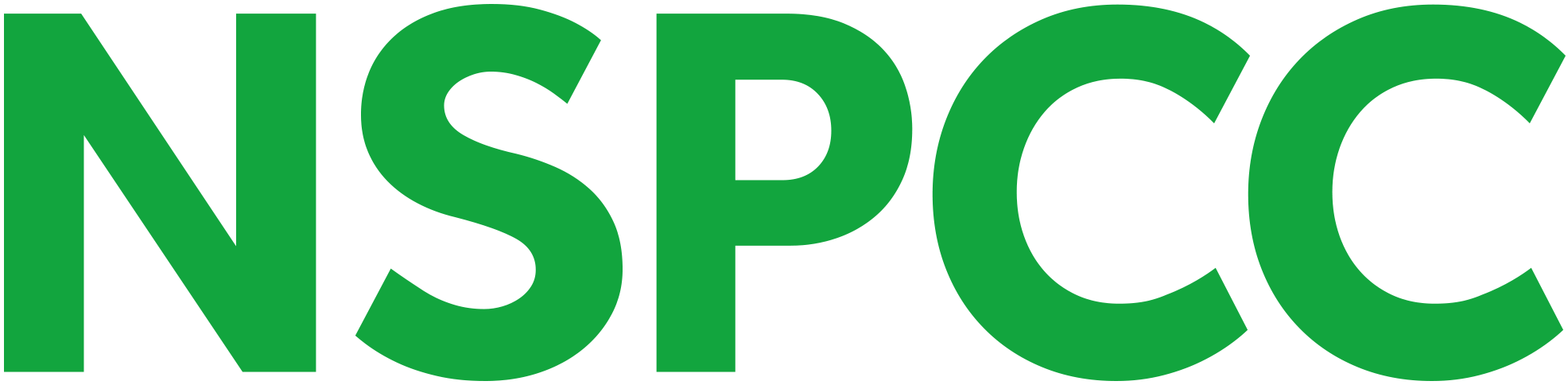 It is free and confidential to text this service from the following major networks: EE, O2, Three, Vodafone, BT Mobile, Tesco Mobile, Virgin Mobile, iD Mobile, Sky, Telecom Plus, Lebara and GiffGaff.